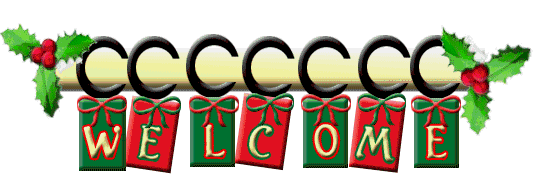 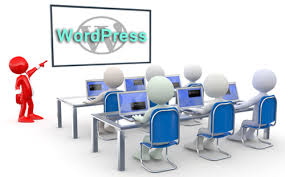 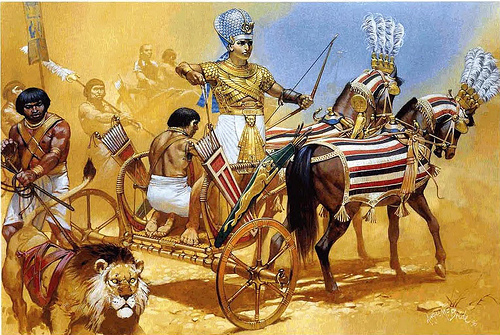 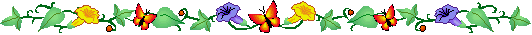 পরিচিতি
শিক্ষক পরিচিতি
পাঠ পরিচিতি
        শ্রেণীঃ নবম
    বিষয়ঃ বাংলাদেশের        ইতিহাস ও বিশ্ব সভ্যতা




আলোচনার বিষয়
“মিশরীয় সভ্যতা”
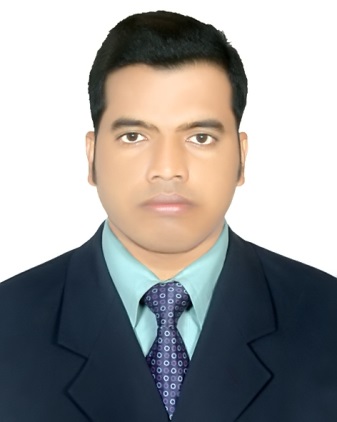 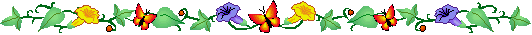 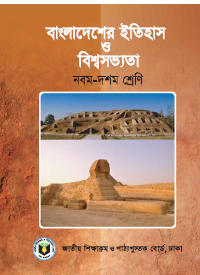 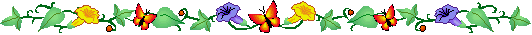 মোঃ সুরমান আলী
                     সহকারী শিক্ষক
কুলাউড়া বালিকা উচ্চ বিদ্যালয়
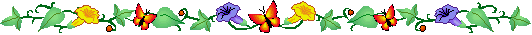 পিরামিডের
বলত, কীসের ছবি?
মিশরীয় সভ্যতার
পিরামিড কোন সভ্যতার অবদান?
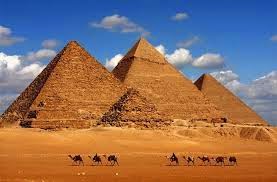 আজকের পাঠের বিষয়
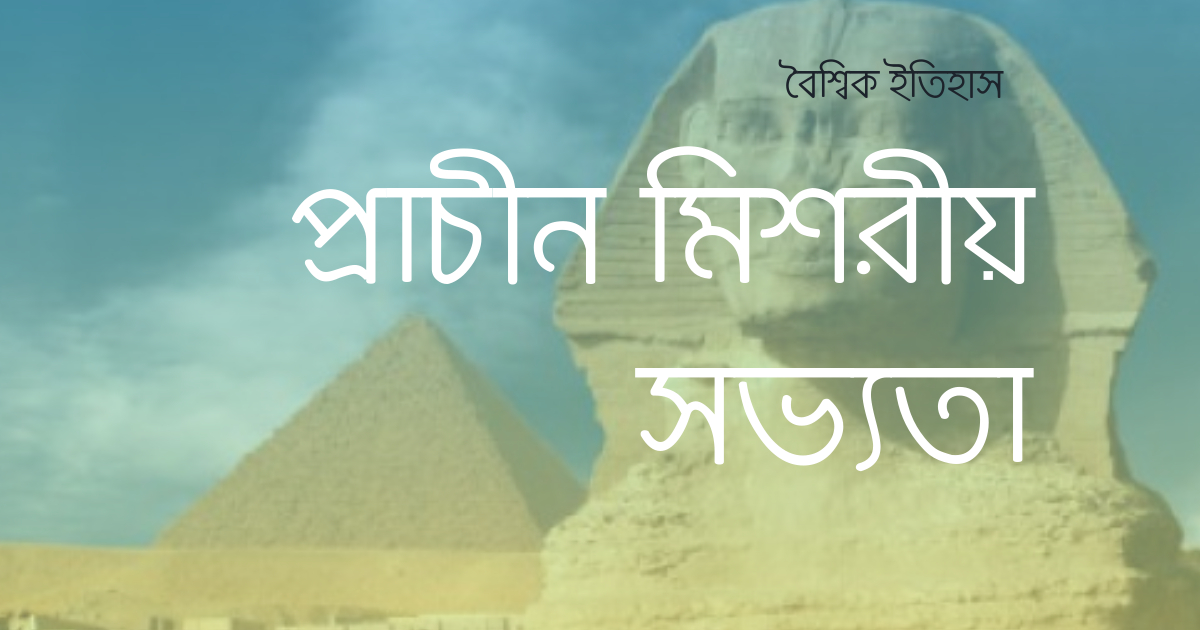 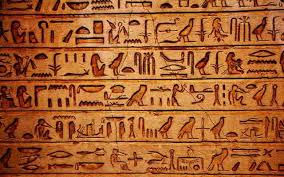 শিখনফল
এই পাঠ শেষে শিক্ষাথীরা.....
১.মিশরীয় বর্ণমালা সম্পর্কে বলতে পারবে ।
২.মিশরীয় স্থাপত্য ও ভাস্কর্য সর্ম্পকে লিখতে পারবে।
৩. মিশরীয় বিজ্ঞান ধারণা ব্যাখ্যা করতে পারবে ।
পটভূমি
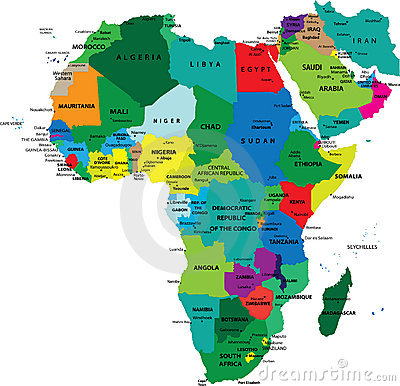 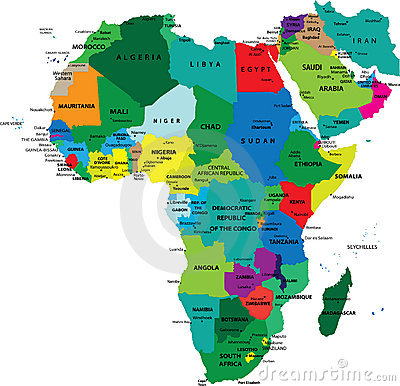 Avwd«Kv gnv‡`‡ki DËi- c~e© As‡k eZ©gv‡b †h †`kwUi bvg BwRÞ, †mB †`‡kiB cÖvPxb bvg wgki| wLª: c~e© 4000 A‡ã wgk‡i cÖ_g mvgv‡R¨i D™¢e N‡U|
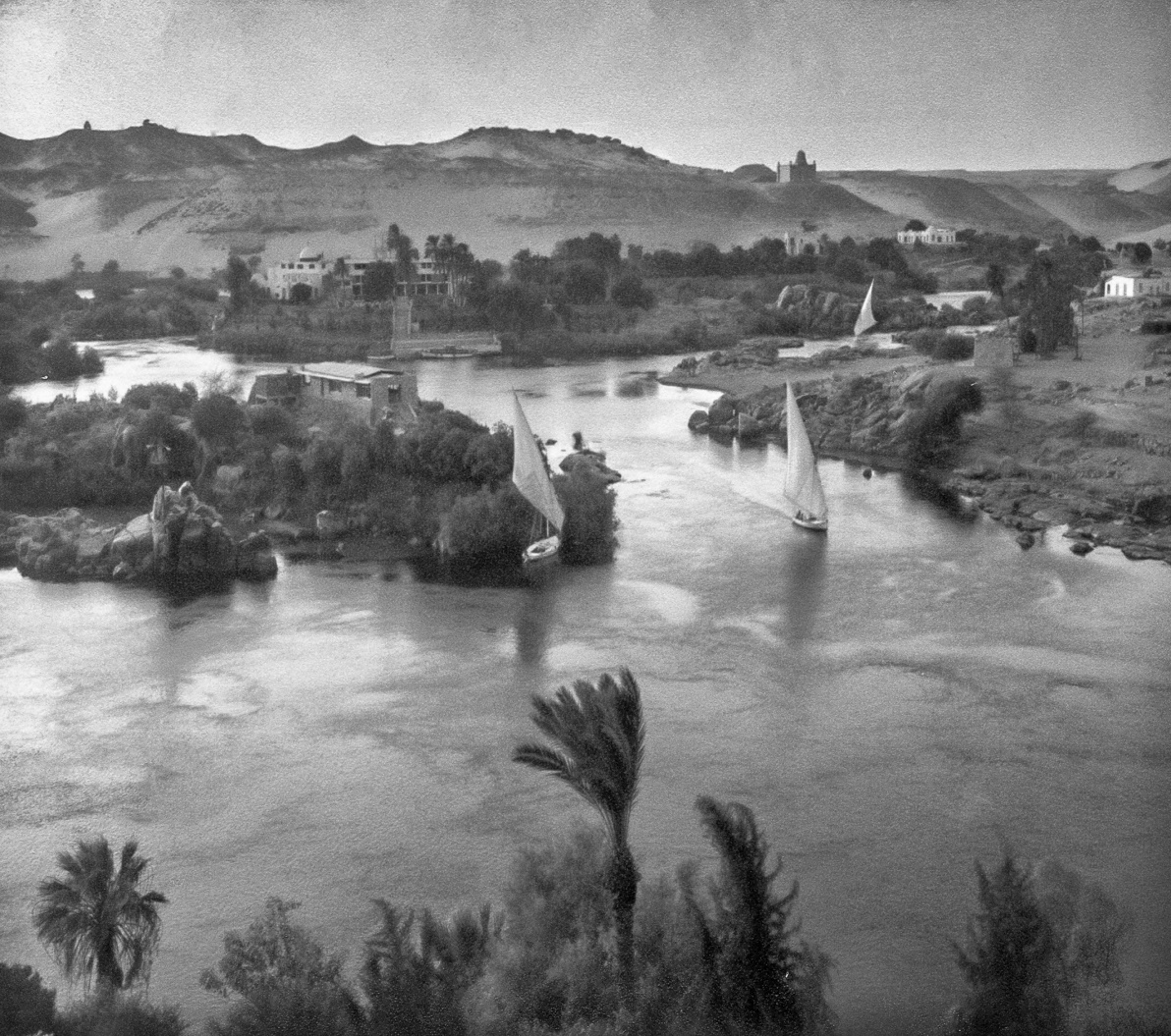 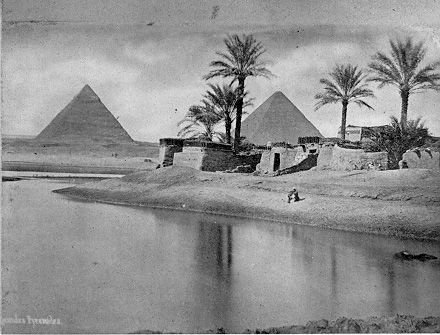 wLª:c~e© 5000 †_‡K 3200 Aã ch©ন্ত bxj b‡`i AeevwnKvq GKwU iv‡óªi D™¢e nq| †m mgqUv‡K cÖvPxb wgk‡ii BwZnv‡m cÖvK-ivReskxq hyM e‡j|
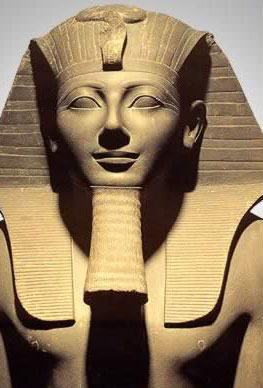 wLª:c~e© 3200 Aã wbgœ I D”P wgki‡K GKwÎZ K‡i bvigvi ev †g‡bm nb GKvav‡i wgk‡ii cÖ_g bicwZ Ges cy‡ivwnZ| wZwb cÖ_g dvivI-Gi gh©v`vI jvf K‡ib|
ভৌগলিক অবস্থান
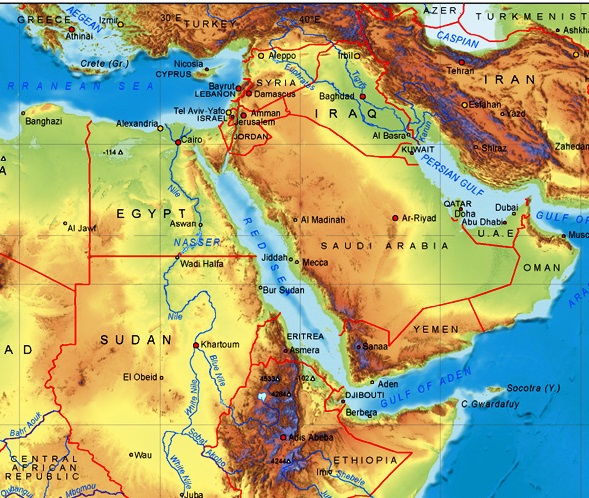 ভূমধ্যসাগর
সাহারা
লোহিত সাগর
সুদান
†`kwU Gwkqv, Avwd«Kv I BD‡ivc gnv‡`k Øviv cwi‡ewóZ f~ga¨mvM‡ii DcK~‡j Aew¯’Z| DË‡i f~ga¨mvMi, c~‡e© †jvwnZ mvMi, cwð‡g mvnviv giyf~wg, `w¶‡Y my`vb I Ab¨vb¨ Avwd«Kvi †`k|  †gvU AvqZb cÖvq Pvi j¶ eM©gvBj|
সময়কাল
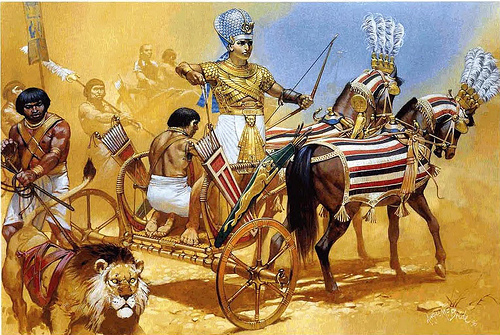 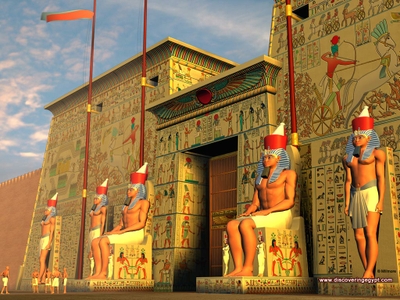 †g‡b‡mi †bZ…‡Z¡ wgkixq mf¨Zvi †MvovcËb nq hv cÖvq wZb nvRvi eQi a‡i ¯’vqx n‡qwQj | 525 wLª: c~e©v‡ã cvim¨ wgki `Lj K‡i wb‡j cÖvPxb wgk‡ii mf¨Zvi m~h© Aস্তমিত nq|
রাষ্ট্র ও সমাজ
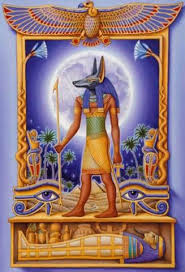 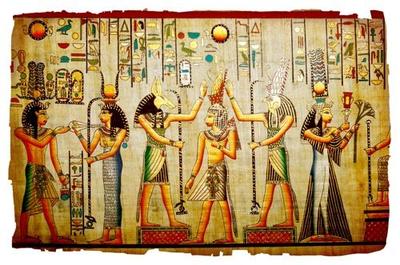 cÖvK-ivReskxq hy‡M wgki Ô†bvgÕ নামে KZ¸‡jv †QvU †QvU bMi iv‡óª wef³ wQj| wLª: c~: 3200 Aã †_‡K wgk‡i HK¨e× ivóª I ivRes‡ki D™¢e| wgkixq Ô†ci-IÕ kã †_‡K dvivI k‡ãi Rb¥| dvivIiv wb‡R‡`i‡K m~h© †`eZvi eskai g‡b Ki‡Zb| dvivI c`wU wQj eskvbyµwgK|
†ckvi Dci wfwË K‡i wgk‡ii mgv‡Ri gvbyl‡K K‡qKwU †kªwY‡Z fvM Kiv hvq
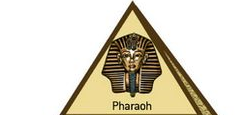 ivR cwievi
cy‡ivwnZ
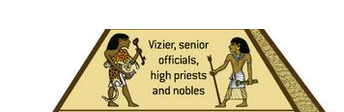 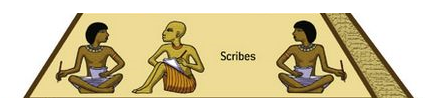 AwfRvZ
wjwcKvi, e¨emvqx, wkíx
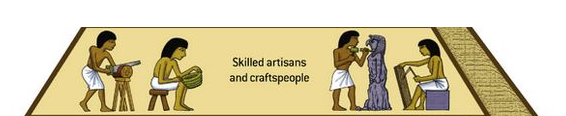 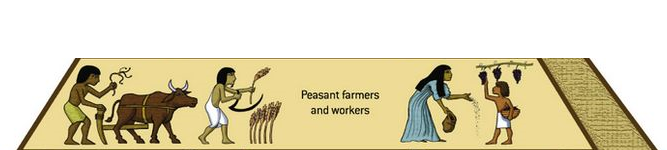 K…lK
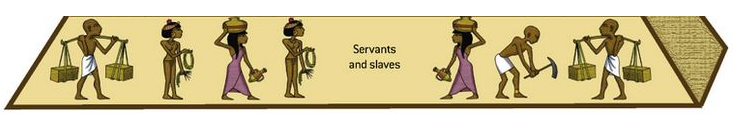 f~wg`vm
জোড়ায় KvR:
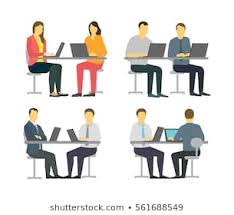 wgkixq mf¨Zvi DÌvb-cZ‡bi GKwU avivevwnK PvU© ˆZwi Ki|
A_©bxwZ
wgk‡ii A_©bxwZ g~jZ wQj K…wlwbf©i| Drcvw`Z dm‡ji ga¨  উল্লেখযোগ্য  wQj
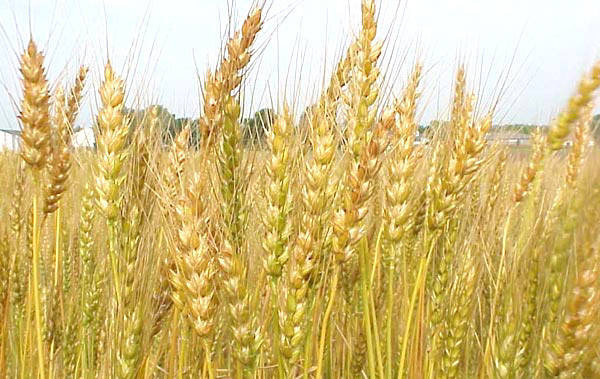 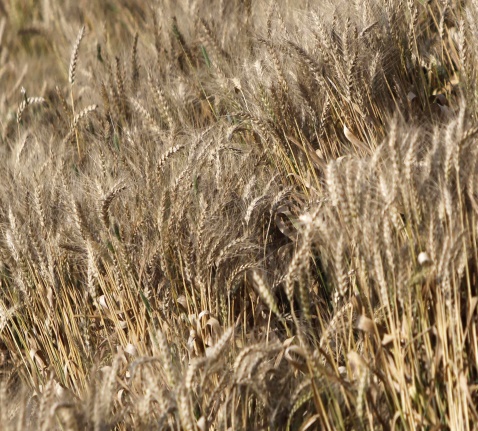 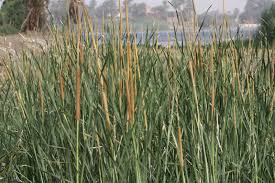 যব
গম
বার্লি
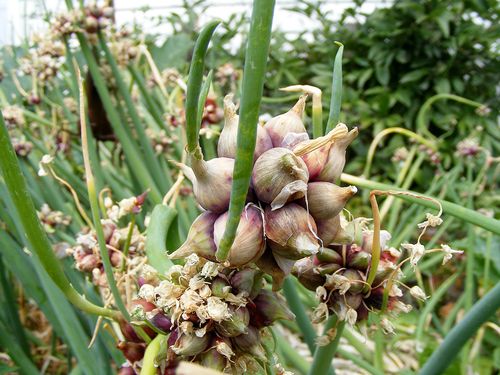 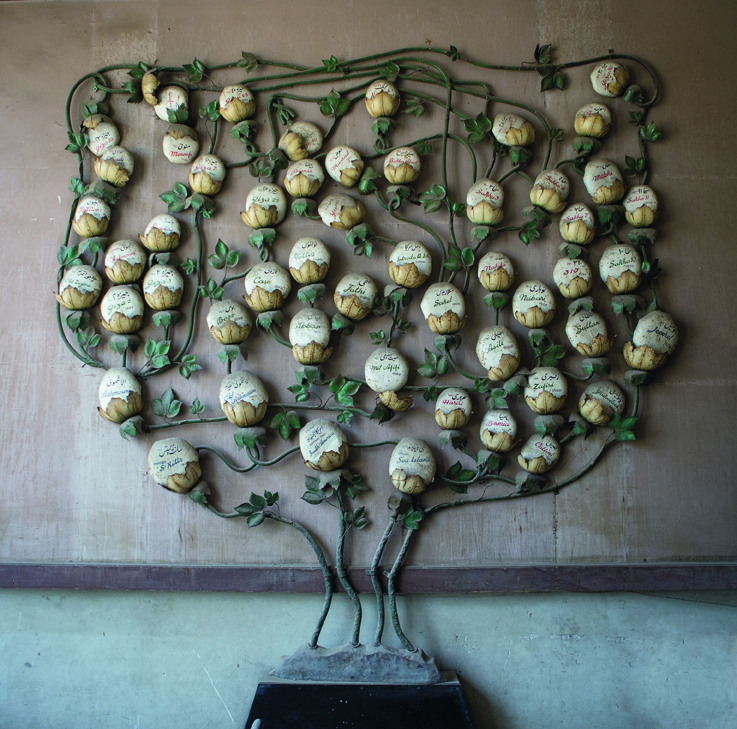 তুলা
পেয়াজ
আমদানিকৃত দ্রব্য:
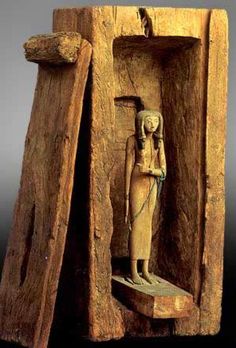 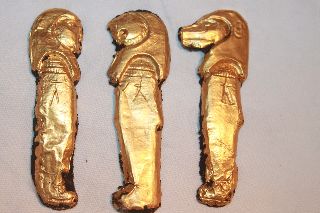 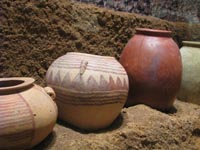 সোনা
কাঠ
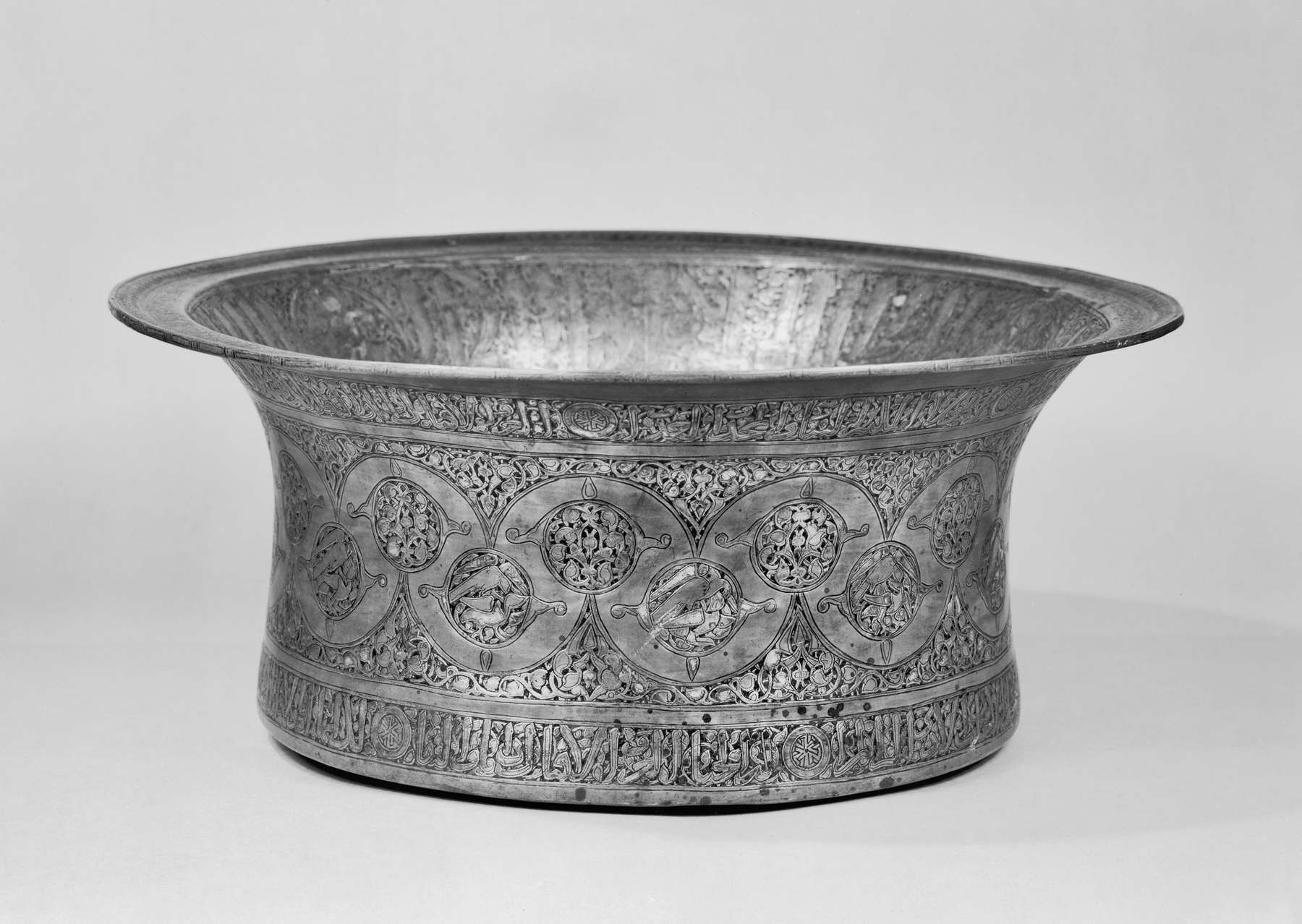 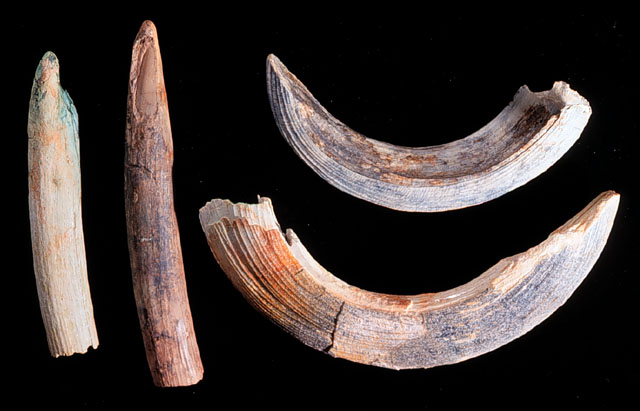 মাটির পাত্র
রূপা
হাতির দাঁত
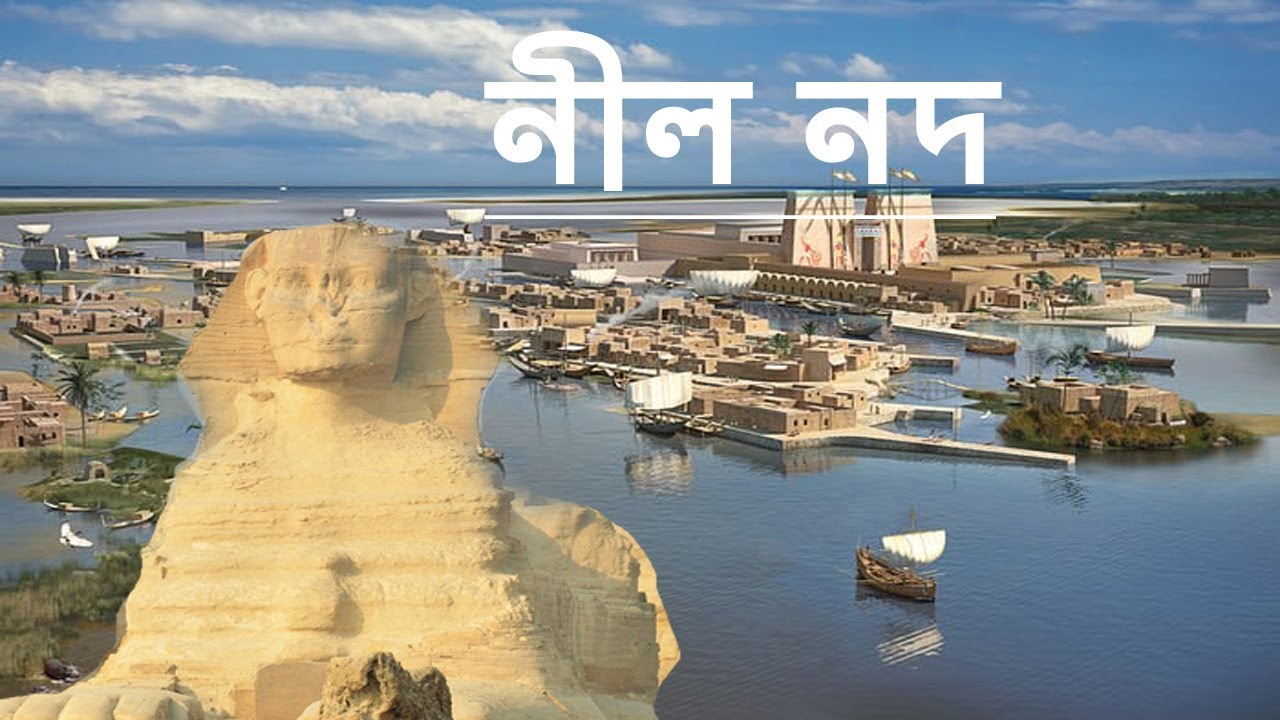 bxj b‡`i Avwd«Kvi †jK wf‡±vwiqv †_‡K DrcwË n‡q wgk‡ii ga¨ w`‡q f~-ga¨mvM‡i G‡m c‡o‡Q| wgki bxj b‡`i `vb| bxj b‡`i eb¨vi ci cvwb m‡i †M‡j `yB Zx‡i cwjgvwU c‡o Rwg De©i n‡q †hZ  Rb¥v‡Zv bvbv ai‡bi dmj|
মিশরীয়দের ধর্ম বিশ্বাস
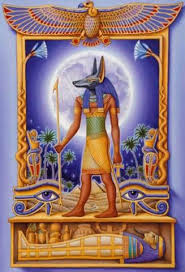 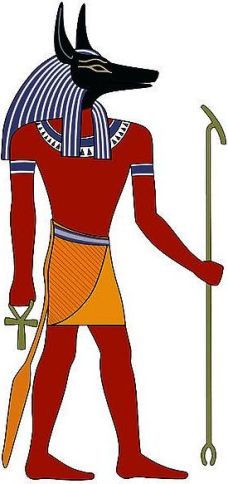 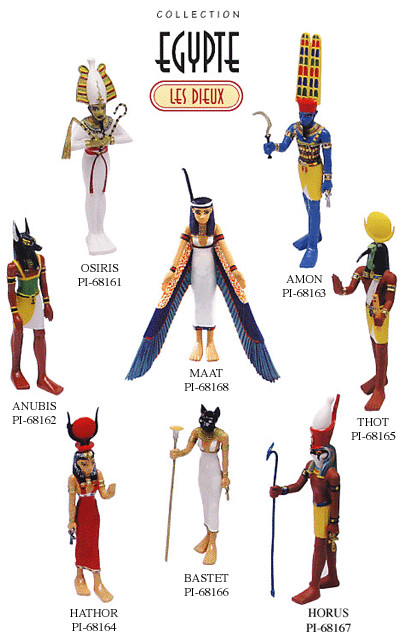 নীল নদের দেবতা ওসিরিস
দেবতা রে
wgkixq‡`i Rxe‡bi mKj †¶‡Î ag©xq wbqg-Kvbyb Abykvmb Øviv cÖfvweZ wQj। Zviv Roe¯‘i c~Rv KiZ, g~wZ© c~Rv KiZ।
এদের মধ্যে প্রধান ছিল সূর্য দেবতা রে ও নীল নদের দেবতা ওসিরিস।
মিশরীয়দের শিল্প
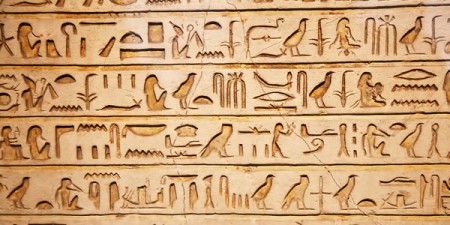 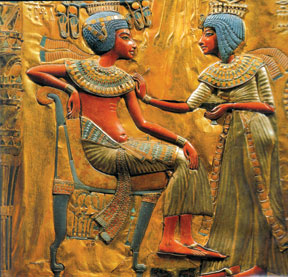 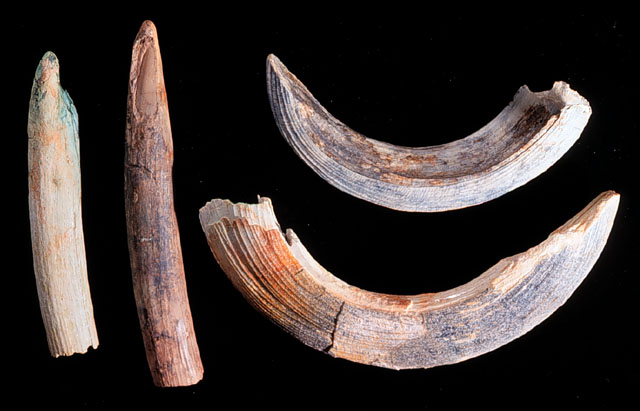 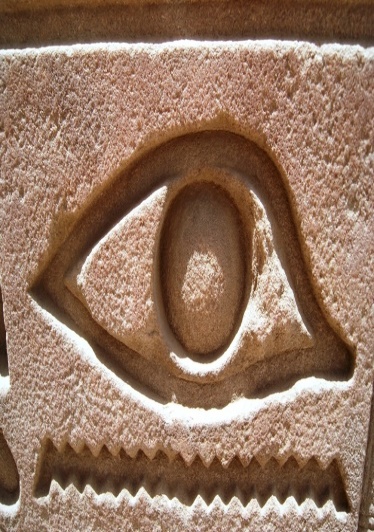 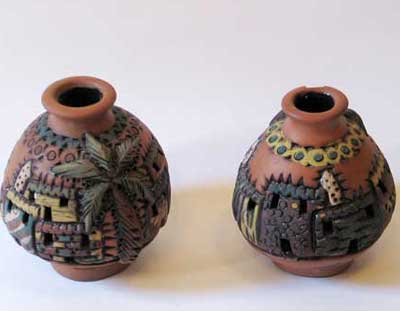 wgkixq‡`i wPÎKjv we‡klfv‡e ˆewPÎ¨c~Y© । Zv‡`i wcÖq is wQj mv`v-Kv‡jv| mgvwa, wcivwgW, gw›`i, cÖvmv`, cÖ‡gv` Kvbb, mvaviY Ni-evwoi †`qv‡j wgkixq wPÎwkíxiv AmvaviY Qwe Gu‡K‡Qb|
fv¯‹h©
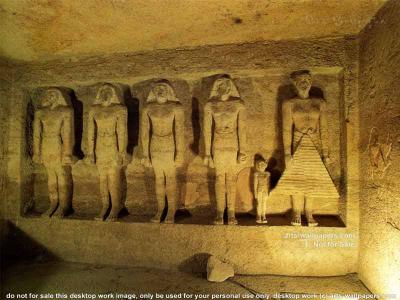 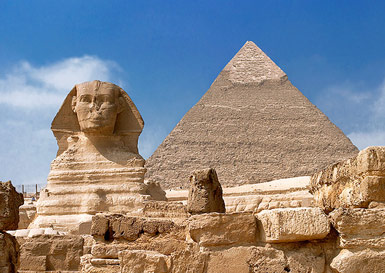 cÖvPxb wek¦mf¨Zvq wgkixq‡`i g‡Zv fv¯‹h© wk‡í cÖwZfv AmvaviY cv_‡ii g~wZ©¸‡jv fv¯‹h© wk‡í Zv‡`i †kªô‡Z¡i cÖgvY enb K‡i| cÖwZwU fv¯‹h© ag©xq fveaviv, AvPvi Abyôvb, gZ`k©v Øviv cÖfvweZ wQj| me©‡kªô fv¯‹h© n‡”Q wMRvi AZzjbxq wùsK&m|
wjLbc×wZ I KvMR Avwe®‹vi :
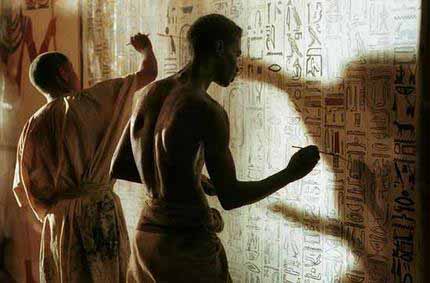 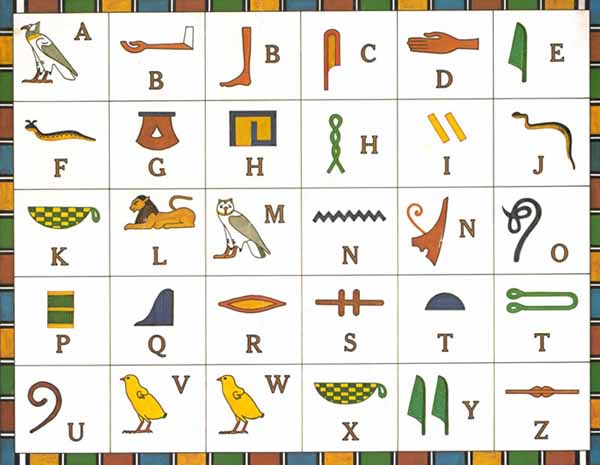 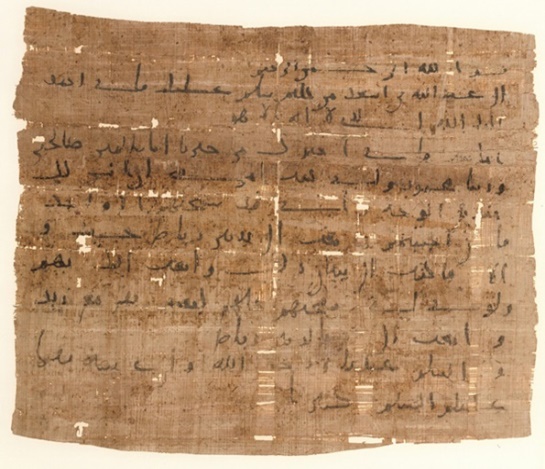 wgkixq mf¨Zvi Ab¨Zg cÖavb ˆewkó¨ wQj wjwc ev A¶i Avwe®‹vi| me©cÖ_g 24wU e¨Äbe‡Y©i eY©gvjv Avwe®‹vi K‡i|  Qwe Gu‡K Zviv g‡bi fve cÖKvk করার c×wZi bvg wQj wPÎwjwc|GB wPÎwjwc‡K ejv nq Ônvqv‡iwM-wdKÕ ev cweÎ A¶i| Zviv KvMR evbv‡Z †k‡L|
মিশরীয় বিজ্ঞান
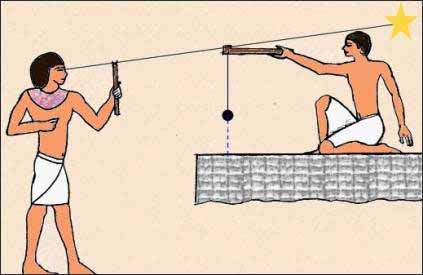 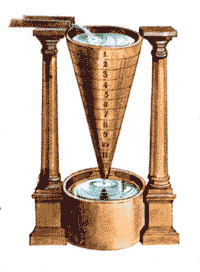 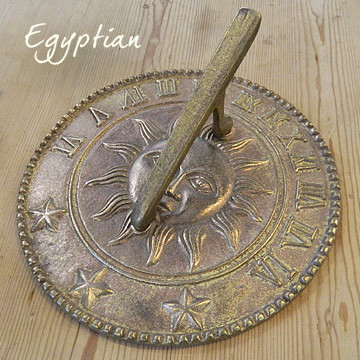 QvqvNwo
RjNwo
m~h© Nwo
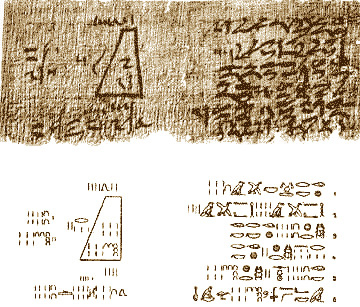 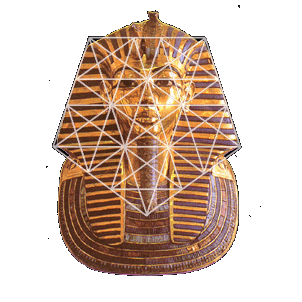 R¨vwgwZ
R¨vwgwZ
wgkixq mf¨Zv wQj K…wlwbf©i| †R¨vwZlkv¯¿ I A¼kv‡¯¿i wQj Mfxi †hvMv‡hvM| Zviv AsK kv‡¯¿i `ywU kvLv R¨vwgwZ Ges cvwUMwY‡ZiI cÖPjb K‡i|  cÖvPxb wgk‡ii Awaevmxiv mgq wba©vi‡Yi Rb¨ m~h© Nwo, QvqvNwo, RjNwo Avwe®‹vi K‡i|
gwg ˆZwi
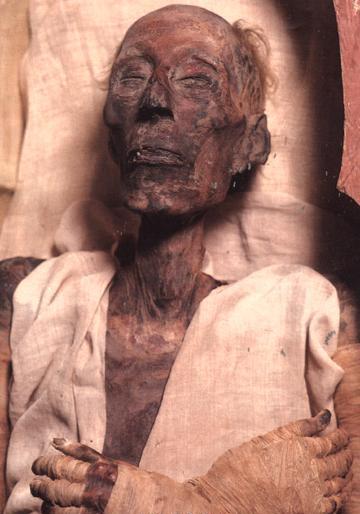 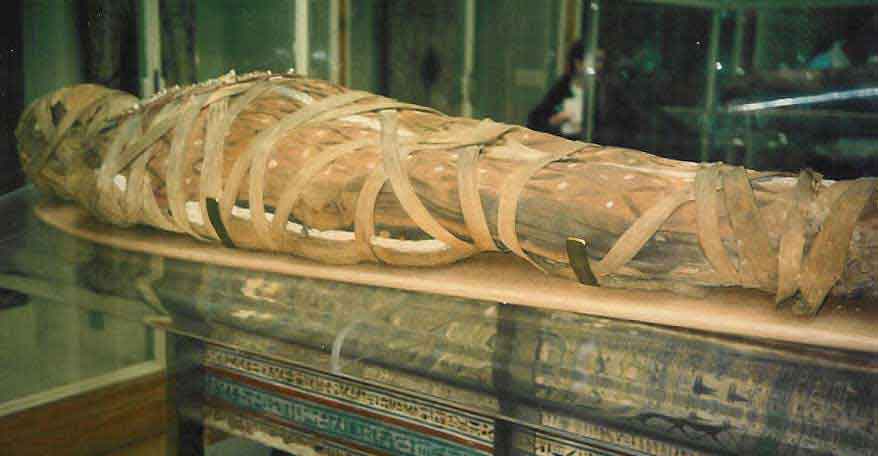 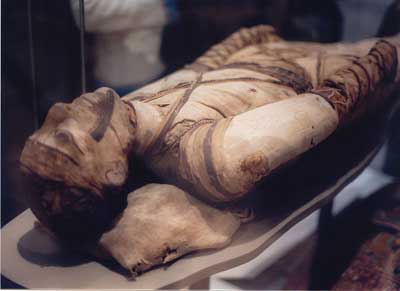 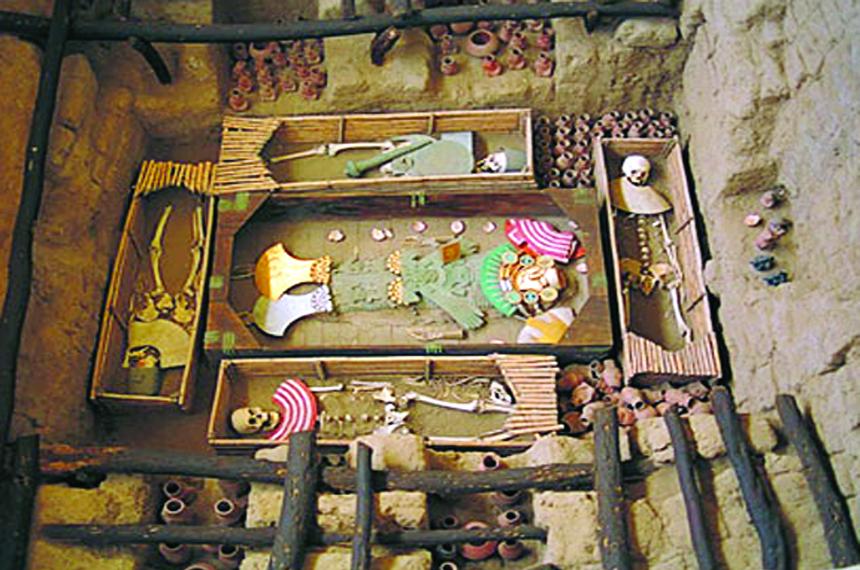 wgkixqiv weÁvbPP©vq AvMÖnx wQj| dvivIiv cieZ©x R‡b¥I ivRv n‡eb GB wek¦vসে gwg ˆZwi Ki‡Z ïiy করে|
wPwKrmv kv¯¿
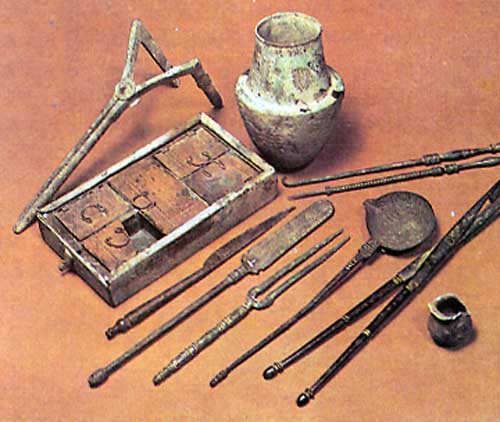 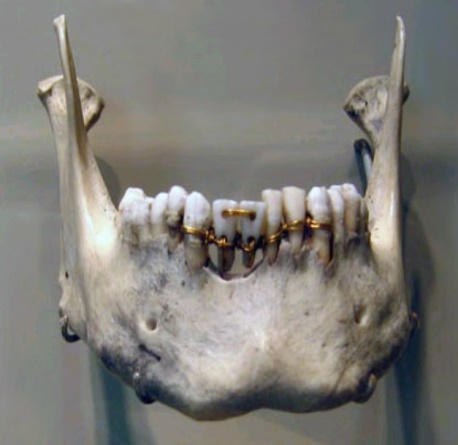 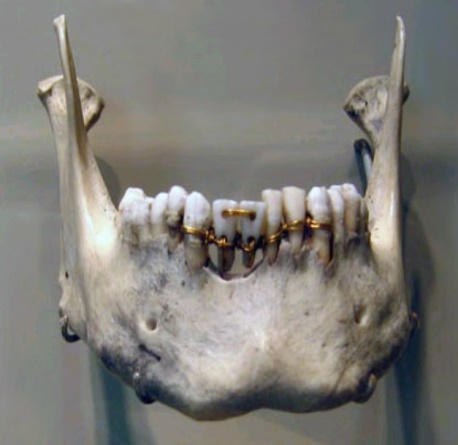 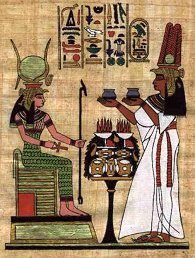 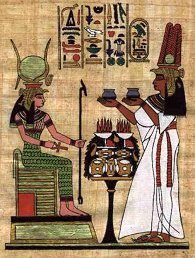 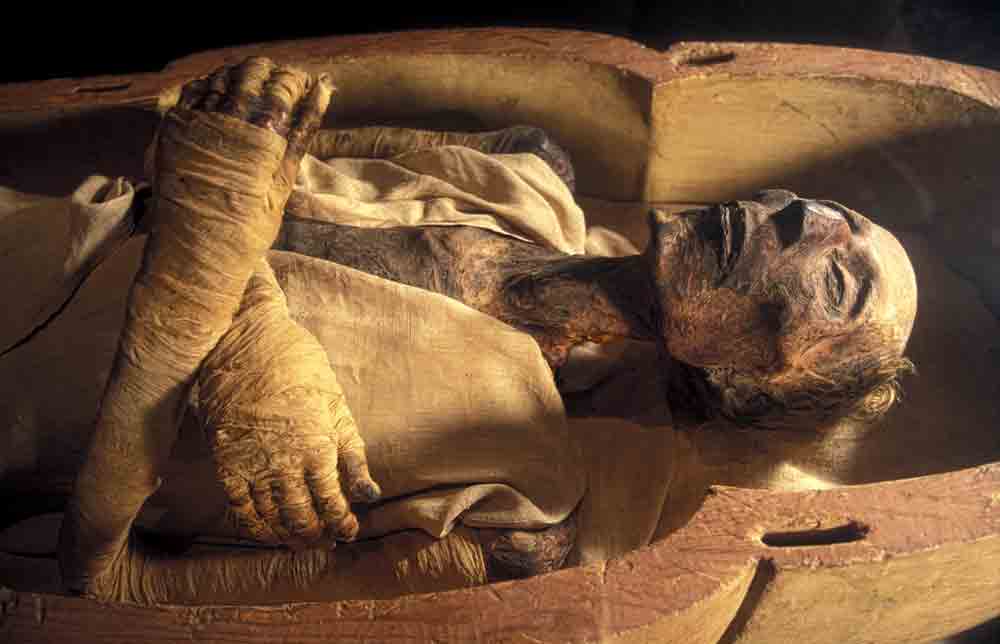 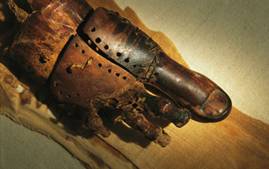 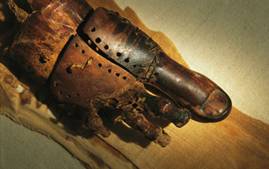 wPwKrmvkv‡¯¿I cÖvPxb wgkixqiv we‡kl AMÖMwZ jvf K‡iwQj| Zviv †PvL, `uvZ, †c‡Ui †ivM wbY©q Ki‡Z RvbZ| A‡¯¿vcPv‡ii gva¨‡g wPwKrmv Kivi we`¨vI Zv‡`i Rvbv wQj|
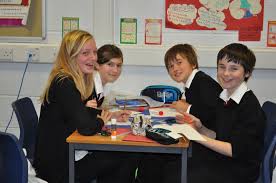 দলগত  কাজ
“মিশরীয় কৃষি ব্যবস্থার সঙ্গে জ্যোতিষশাস্ত্র ও গণিত শাস্ত্রের কী সম্পর্ক আছে? বর্ণনা কর।
মূল্যায়ন
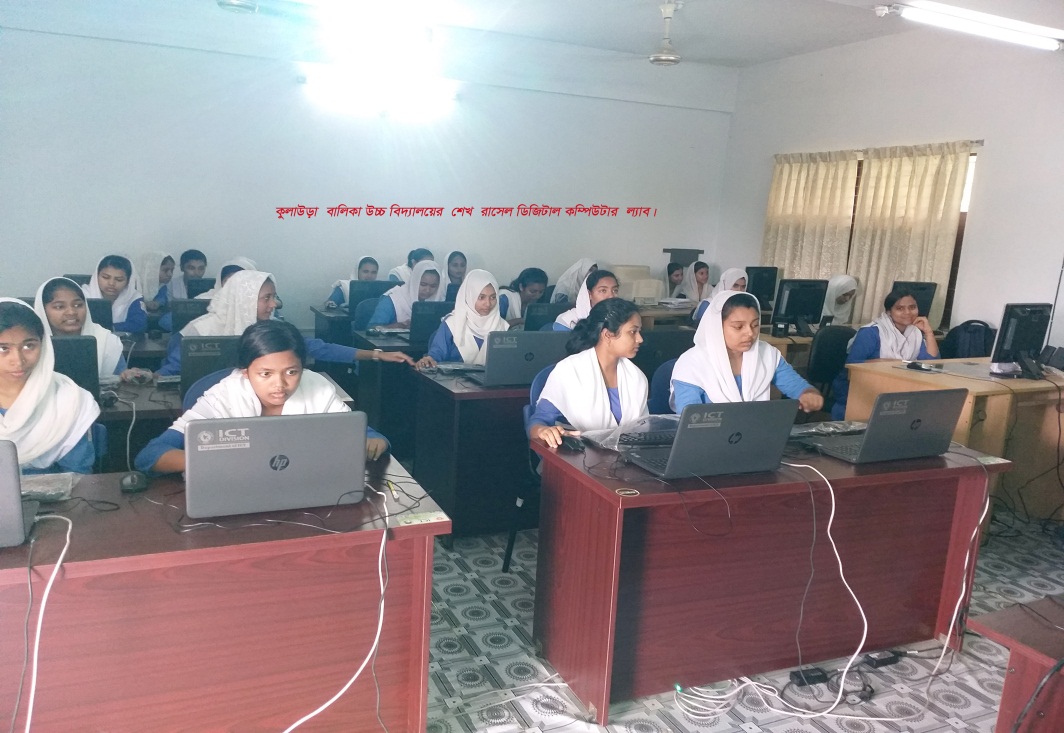 ১। মিশরীয় লিখন পদ্ধতির নাম কী?
২। মিশর কোন মহাদেশে অবস্থিত?
৩। সূর্য দেবতার নাম কী?
৪। ফারাও  ষব্দ কোথা থেকে উৎপত্তি?
৫। প্যাপরাস কোন দেশিয় শব্দ?
বাড়ির কাজ:
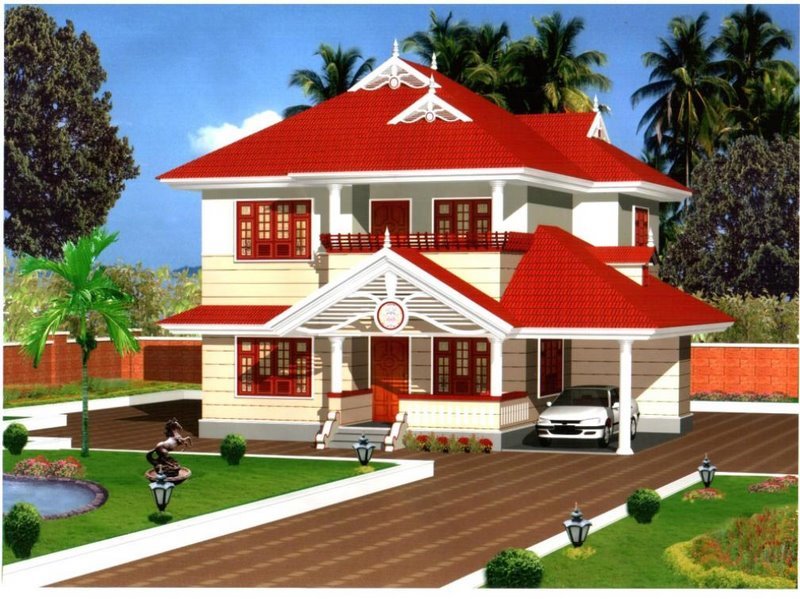 “আধুনিক সভ্যতা মিশরীয়দের কাছে অনেকটা  ঋণী” কথাটির যৌক্তিকতা ব্যাখ্যা কর।
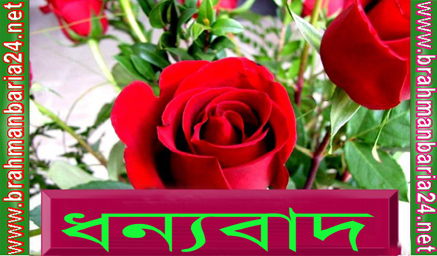